مفهوم الجملة وأنواعها
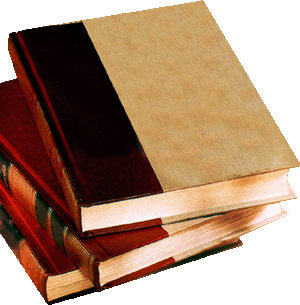 الجملة في العربية :


الجملة عند النحاة مصطلح يدل على وجود علاقة إسنادية بين اسمين ، أو اسم وفعل . والإسناد هو نسبة إحدى الكلمتين إلى الأخرى . وفسرت ( النسبة ) بأنها إيقاع التعلق بين الشيئين .

ويلاحظ :
أن النحاة لم يشترطوا للجملة أن تدل على معنى يحسن السكوت عليه ، ولذلك كانت (الجملة ) 
عندهم تركيبا إسناديا سواء أتمت به الفائدة أم لم تتم
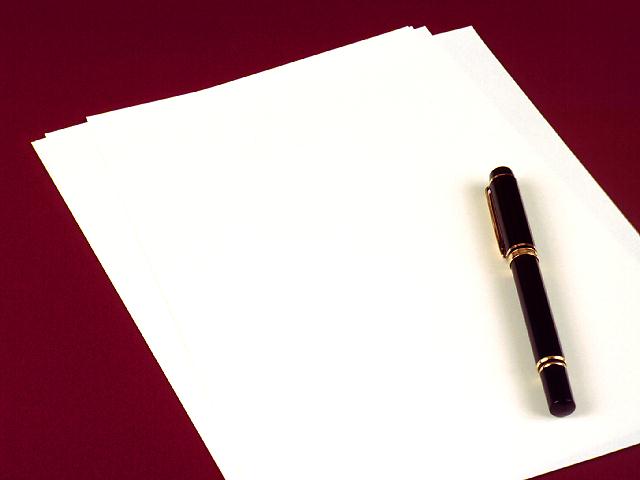 دلالة الجملة في العربية :

الجملة في العربية الفصحى نوعان : جملة اسمية وجملة فعلية 

دلالة الجملة الاسمية :

الجملة الاسمية موضوعة للإخبار بثبوت المسند للمسند إليه ، بلا دلالة على تجدد أو استمرار.

وإذا كان خبرها اسما فقد يقصد به الدوام و الاستمرار الثبوتي بمعونة القرائن 

وإذا كان خبرها مضارعا ( جملة فعلية فعلها مضارع )  فقد يفيد استمرارا تجديديا
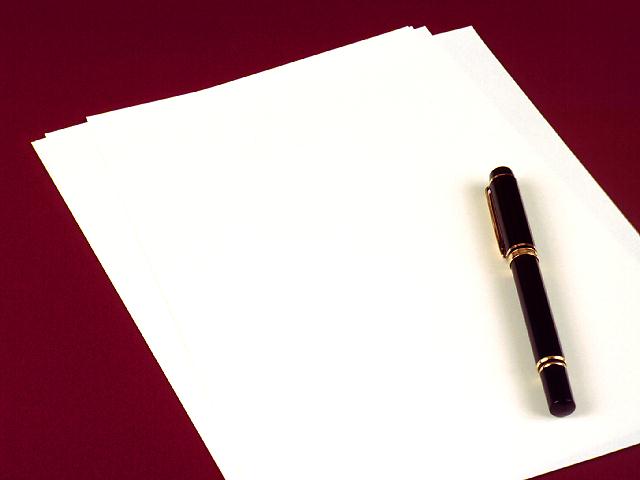 دلالة الجملة الفعلية :

الجملة الفعلية موضوعة لبيان علاقة الإسناد مع دلالة زمنية على حدث في الماضي أو الحاضر 
أو المستقبل 

مثل :  أكل محمد

ويشير إلى  تجدد سابق أ, حاضر ( في الماضي و الحال ) كما تشير إلى استمرار دون تجدد
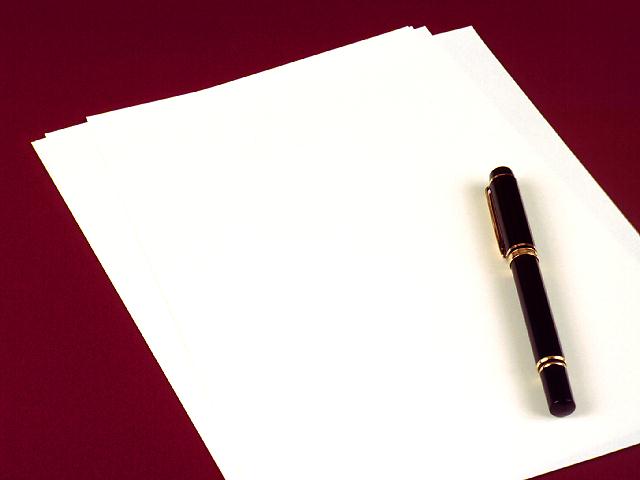 نظام الجملة العربية : 

إذن فنظام الجملة في العربية الفصحى يسلك أحد خطين : 

أحدهما يجرى على هذا النحو : 

الجملة الاسمية = مبتدأ (مسند إليه) + خبر (مسند) + متعلق ظرفي بالجملة الاسمية 
مثال : محمدٌ مجتهدٌ اليوم 

على حين أن الثاني منهما يجري على النحو التالي : 

الجملة الفعلية = فعل (مسند) + فاعل أو ما ينوب عنه (مسند إليه ) + مفعول به مباشر + مفعول ظرفي 
مثال : رأى محمدٌ زيد ً فوق الشجرة

ومن المعروف أن العربية الفصحى تعتمد على قرينة الإعراب لبيان وظيفة الكلمة في الجملة . ولذلك 
لم تعتمد على تحديد مواقع الكلمات كما هي الحال في اللغات الهندية الأروبية .
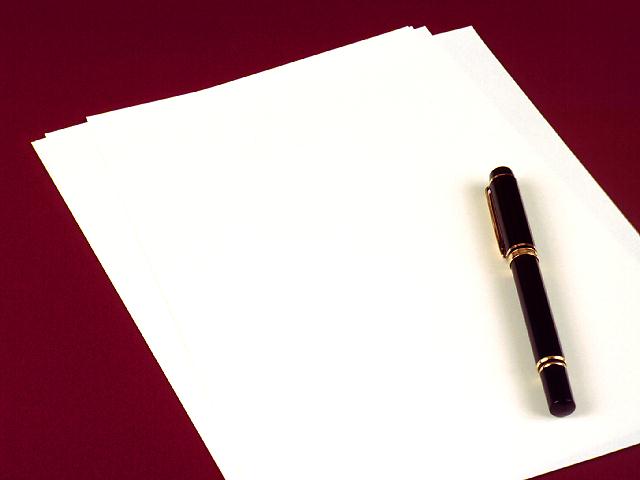 خلاف القدامى في الجملة التي يأتي خبرها جملة فعلية : 

وقد اختلف النحاة القدامى في الجملة التي يأتي خبرها جملة فعلية ، كما في مثالنا : ( زيدٌ جاءَ ) 

فالبصريون الذين اشترطوا للفاعل أن يتأخر عن فعله وجوبا ، جعلوا الجملة اسمية كبرى ، وأعربوا 
(زيدٌ) مبتدأ . 

على حين أن الكوفيين الذين رأوا أن الفاعل هو من قام بالفعل سواء تقدم عن فعله أو تأخر ، جعلوا الجملة فعلية ، وأعربوا (زيدٌ) فاعلا مقدما لفعل جاء . 

ويلاحظ  أن مذهب الكوفيين لم يعول عليه عند النحاة المتأخرين الذين تمسكوا بالقواعد البصرية عامة 
وليس من السهل التسليم  بأن جملة ( زيدٌ جاءَ ) تساوى جملة ( جاءَ زيدٌ )
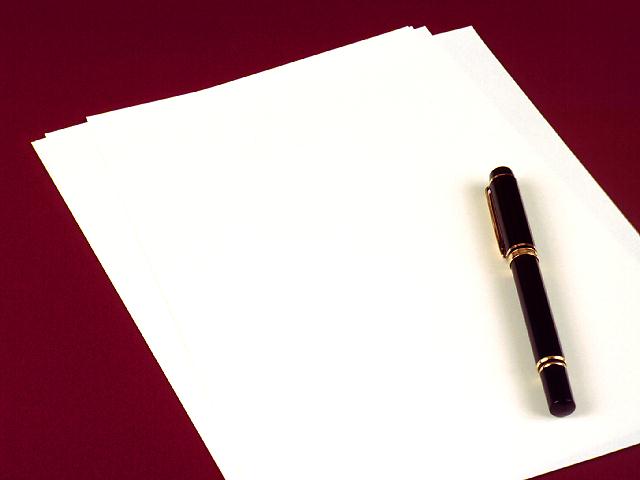 صور تحويل أركان الجملة الفعلية إلى مبتدأ متعددة منها : 

أ- التحول من الفاعل كقولنا : زيدٌ جاءَ ، والأصل : جاءَ زيدٌ . 

ب – التحول من نائب الفاعل كقولنا : الخطأُ أُصْلِحَ ، والأصل : أُصْلِحَ الخطأُ . 

ج – التحول من المفعول به كقولنا : المتفوقون كرَمتْهم الجامعةُ ، والأصل : كرّمت الجامعةُ  المتفوقين

د – التحول من اسم الفعل الناقص كقولنا : زيدٌ كان مسافراً ، والأصل : كانَ زيدٌ مسافراً . 

ويلاحظ  هنا أن المبتدأ المحول عن اسم تابع للفعل يؤدي وظيفة جديدة ولا يمكن أن يكون مساويا لحالته قبل التحويل
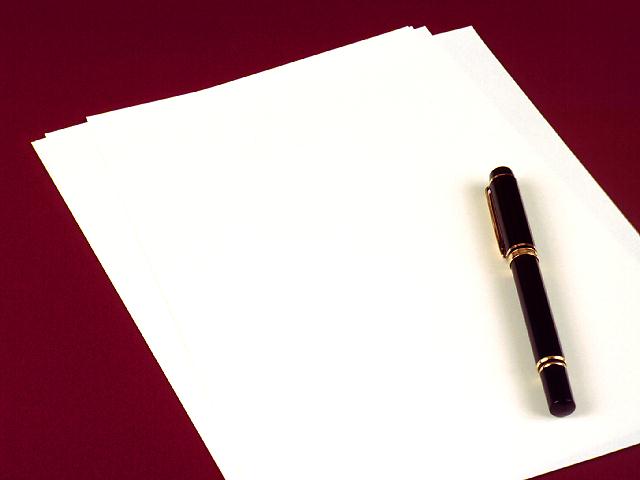 الجملة الاسمية المحضة : 

أما الجملة الاسمية المحضة ( أي التي تخلو من الفعل ) فتكاد لا توجد في اللغات الهندية والإرانية والغربية .

فقد استخدمت هذه اللغات فعلا رابطا بين جزأي الجملة المشابهة للجملة الاسمية السامية . 

ومن دون هذا الفعل لايمكن تشكيل جملة صحيحة إسناديا .
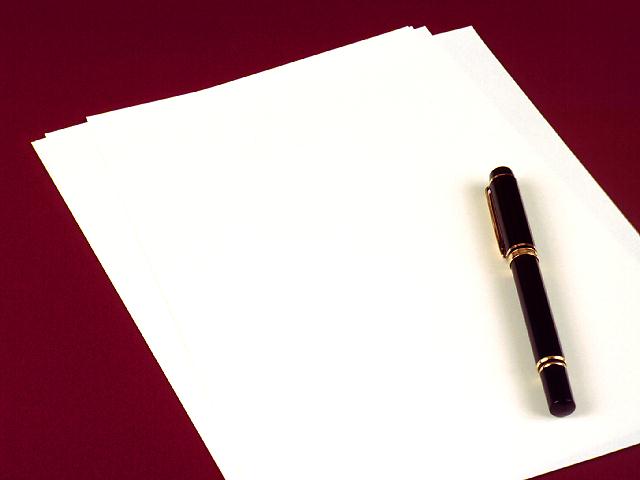 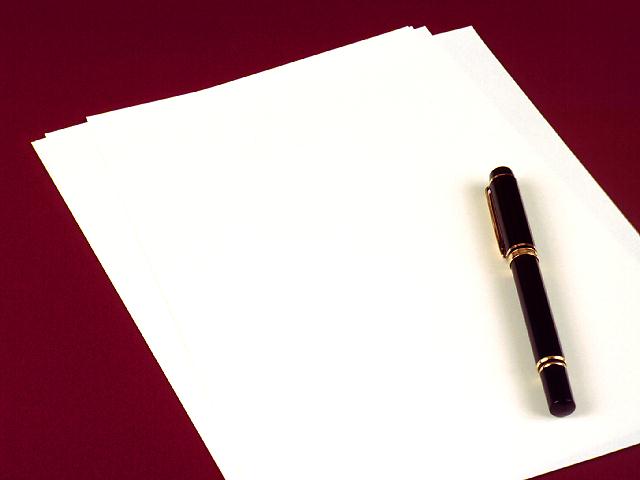 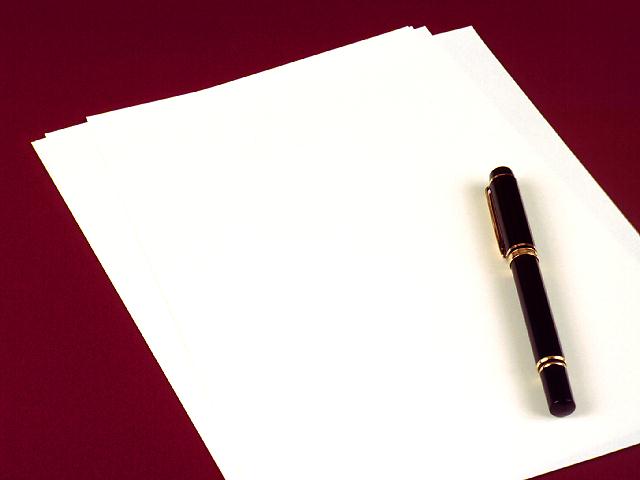 فالنمط الإعرابي :

يعتمد العلامات و القرائن اللفظية للدلالة على وظيفة الكلمة في الجملة من الناحية الإسنادية . ويتيح هذا النمط حرية الحركة لعناصر الجملة ، كما هي الحال في العربية الفصحى ، 
ويستثنى من ذلك حالات تختفي فيها العلامات اللفظية ، فيُلتجأ إلى قواعد الترتيب لبيان وظائف الإسناد 

كما في قولنا : ضرب موسى عيسى . فموسى هو الفاعل استنادا إلى رتبة مقررة لكنها محفوظة إذا أمن اللبس ، أما إذا لم يؤمن فلا بد من الاعتداد بها كما في مثالنا السابق . 

والنمط التحليلي :
لا يعتمد بالعلامات الإعرابية و القرائن اللفظية بل يضع لنظام الجملة نسقا يحدد مواقع الكلمات من الناحية الإسنادية ويدل موقع الكلمة على وظيفتها ولا يجوز التصرف هنا بالكلمات تقديما أو تأخيرا .
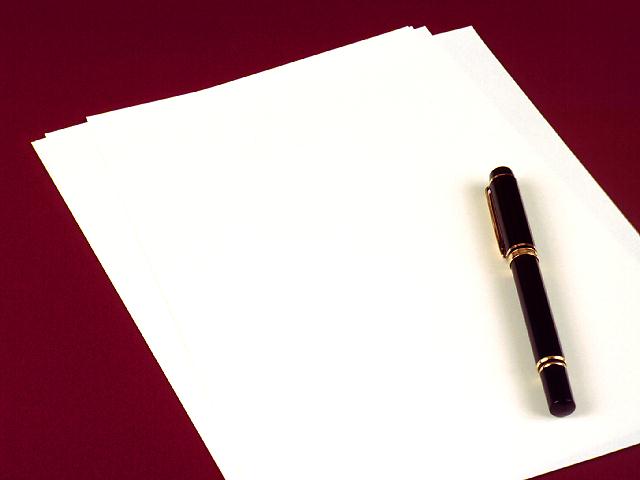 صفة التوازي 
وهي صفة للجملة البسيطة التي ترتبط بغيرها بالعطف ، فيكون من ذلك تراص وتواز ليس فيه تعقيد أو تدخل أو تقديم أو تأخير 

صفة الترابط 
وهي صفة للجملة المعقدة التي تضم عناصر متعددة وأدوات مؤثرة في المعنى كأدوات الشرط والاستثناء والحصر والتوكيد والتشبيه ، إضافة إلى الطول وتداخل عناصر المعنى 
وشيوع التقديم والتأخير والاعتراض ونحو ذلك .
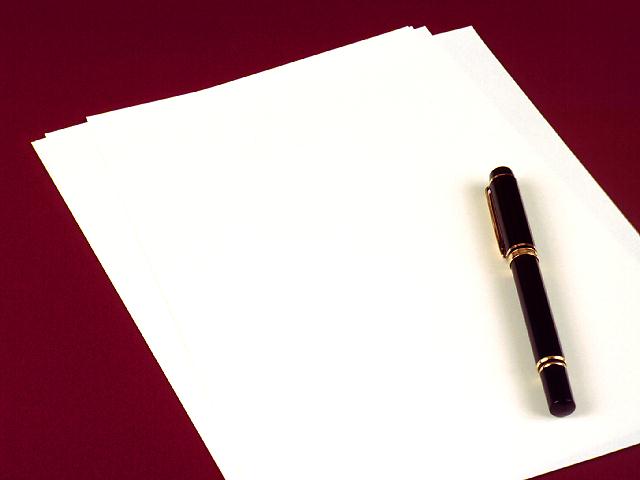 إعداد الطالبة : نوف عبدالله المتعب
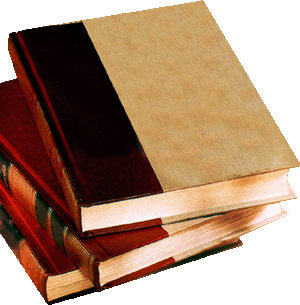